Немецкая методика права
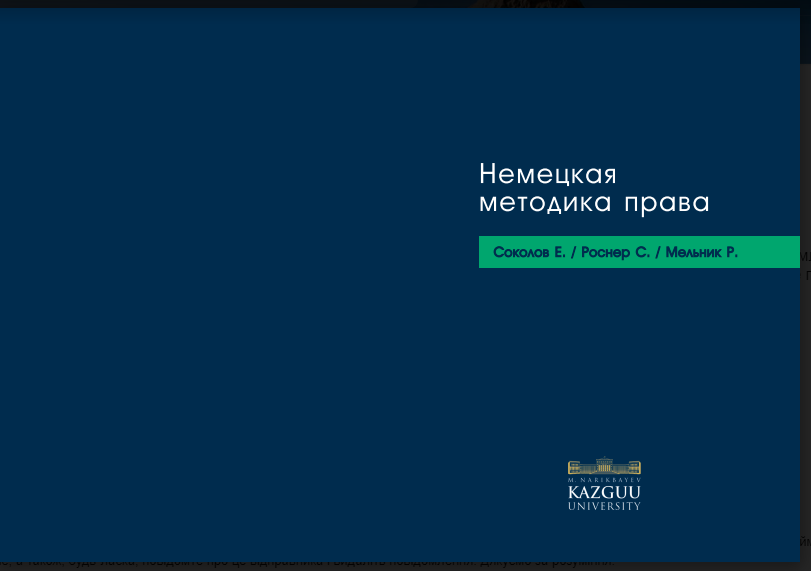 АВТОРЫ
Евгений Соколов
доцент Института немецкого и международного партийного права Университета Дюссельдорфа
Себастиян Роснер
доктор права, адвокат (г. Кельн) 
Мельник Роман
доктор юридических наук, профессор, Университет КАЗГЮУ 
имени М. С. Нарикбаева
История вопроса / пособия
все немецкие университеты готовят юристов с использованием этой методики 
методика позволяет подготовить выпускника, который сразу готов к практической работе 
методика является универсальной и по своей сути не связана с национальным законодательством
учебное пособие в течении 6 лет было апробировано в рамках немецко-украинского образовательного проекта
Идея учебного пособия
научить студентов навыкам применения права с использованием силлогизма – дедуктивного умозаключения 
подготовить к применению незнакомых нормативных актов 
познакомить с методами толкования права
улучшить навыки письменной речи 
научить структурированности и последовательности мышления  
научить формулировать определения / дефиниции
научить обосновывать принятые решения
Содержание
МЕТОДИКА РЕШЕНИЯ ЮРИДИЧЕСКИХ КАЗУСОВ
ЗАДАЧА / КАЗУС
Сотрудник муниципальной охраны «О» приказывает артисту «А», который демонстрирует цирковые номера, покинуть центральную площадь города, поскольку у него нет разрешения на осуществление такой деятельности.
Вопрос 1: является ли решение «О» предметом регулирования публичного / административного права?
Вопрос 2: является ли распоряжение оставить площадь города административным актом?
МЕТОДИКА РЕШЕНИЯ ЮРИДИЧЕСКИХ КАЗУСОВ
Верхняя строка: действия «О» могут подпадать под предмет регулирования публичного права
Определение: действие квалифицируется как такое, что регулируется публичным правом, если норма....
Субсумпция: правовым основанием для приказа является Закон..., который разрешает... муниципальной охране... Таким образом, норма закона уполномачивает исключительно муниципальную охрану.
Результат: действие «О» является публично-правовым